A Minecraft alapjai
Készítette: 
Tengler Johanna 7.a
A játék letöltése
A létrehozóról
Világ létrehozása
Világ létrehozása 2. rész
Világ létrehozása 3. rész
Játékmódok
Nehézség
Első lépések – az irányítás
Életcsík
Étel/éhségcsík
Ehetsz:
Favágás
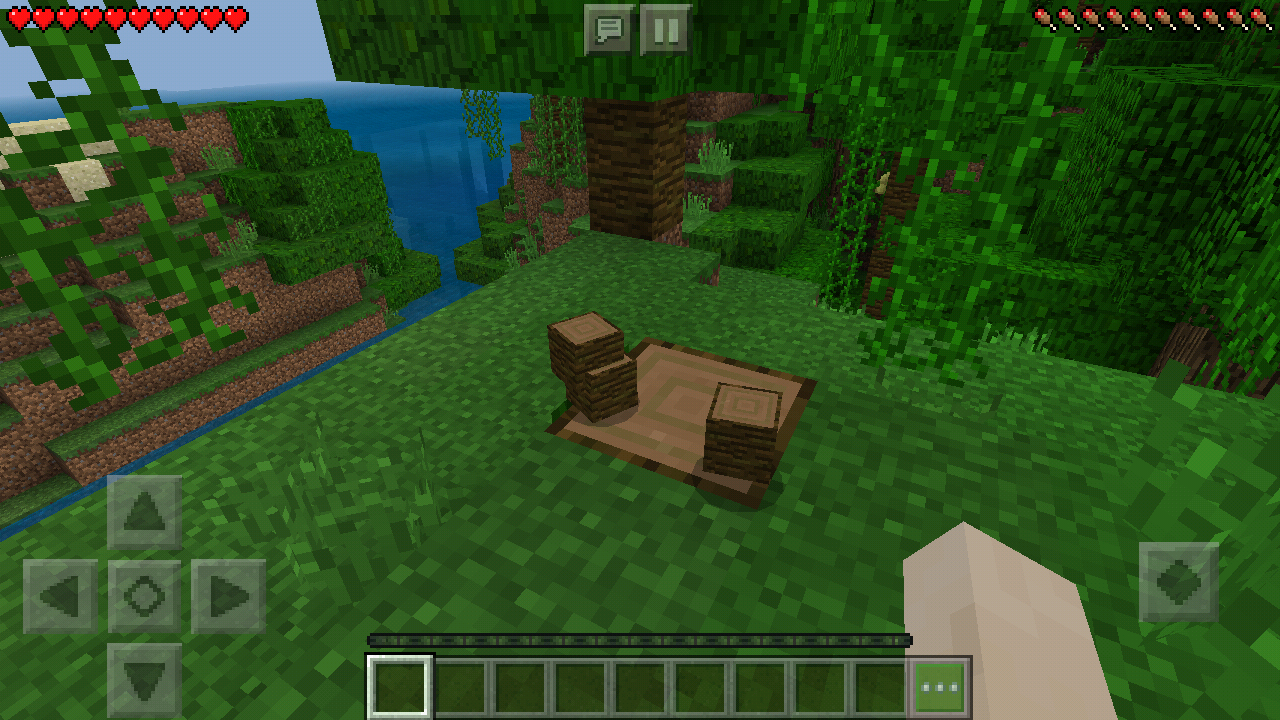 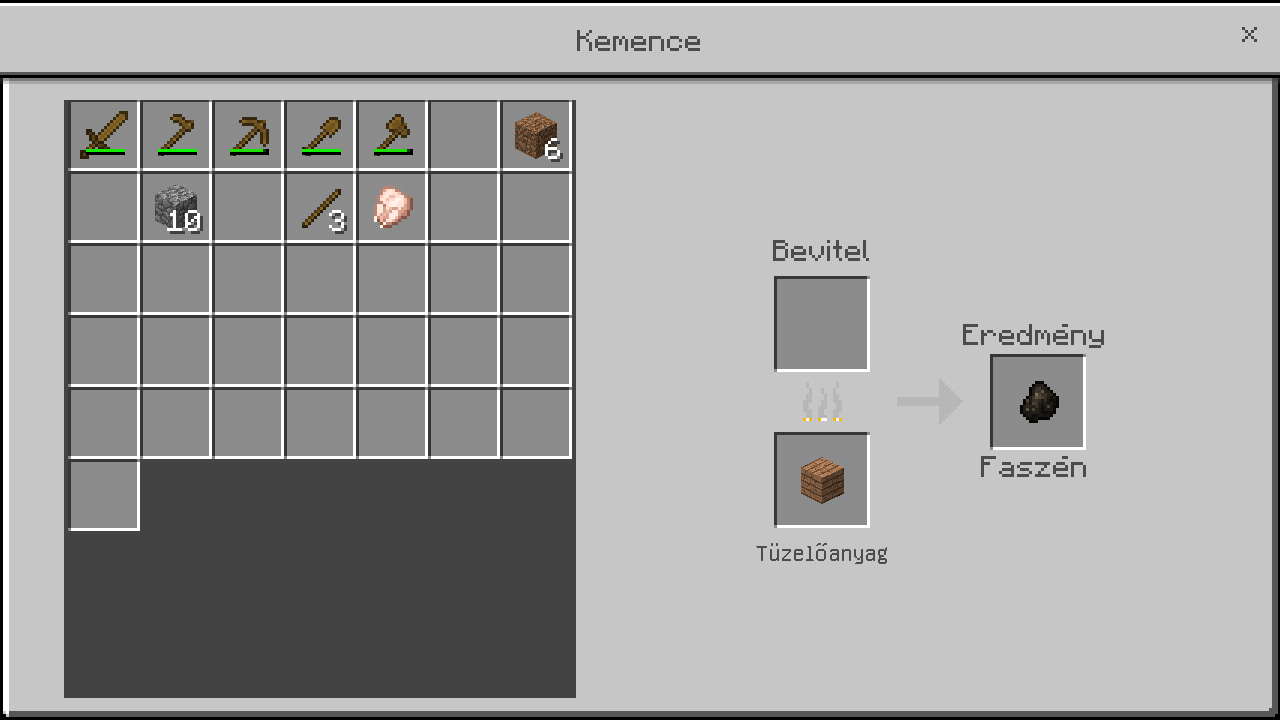 Ágy
Passzív mobok
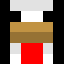 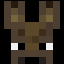 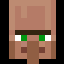 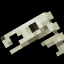 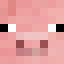 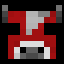 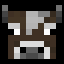 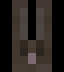 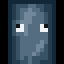 Semleges mobok
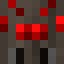 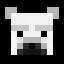 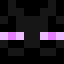 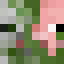 Ellenséges mobok
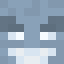 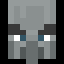 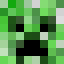 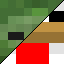 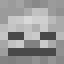 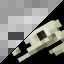 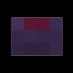 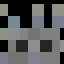 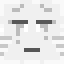 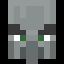 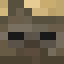 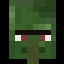 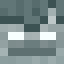 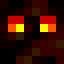 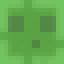 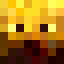 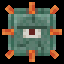 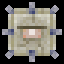 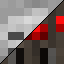 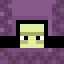 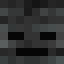 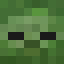 Szelidíthető mobok
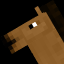 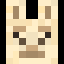 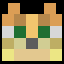 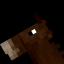 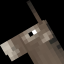 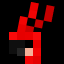 Hasznos mobok
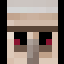 Főnök mobok
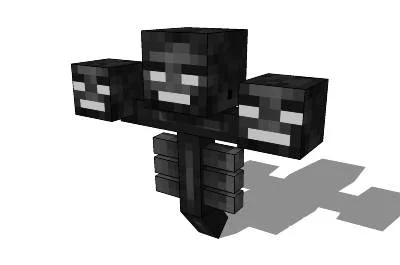 A bunker
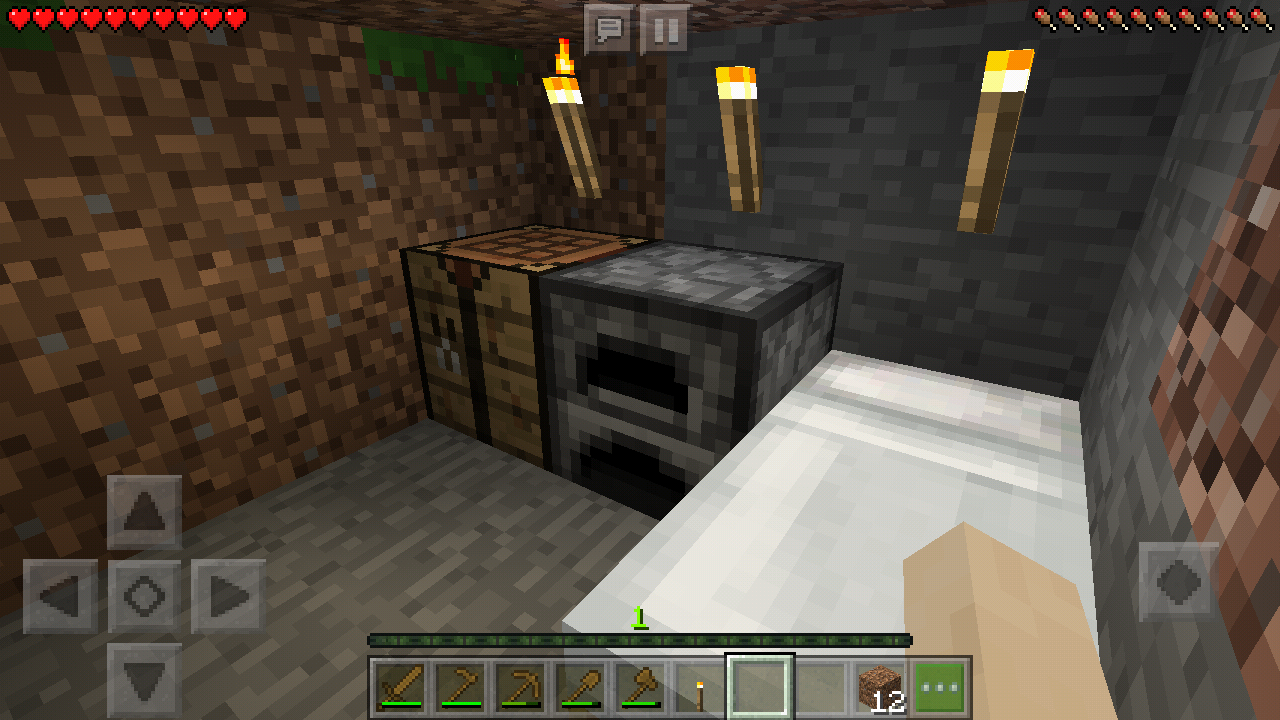 És sikeresen túlélted az első napot!
Köszönöm a figyelmet!
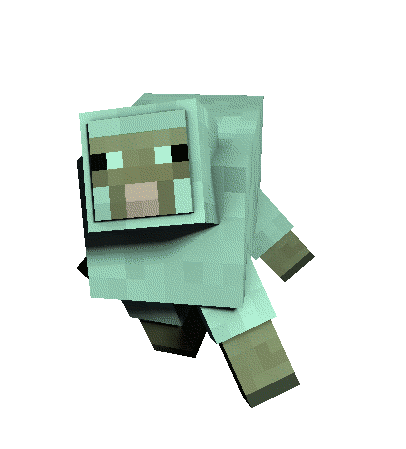